2023
22nd Iranian Inorganic Chemistry Conference
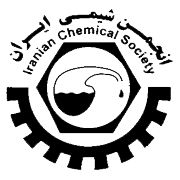 August
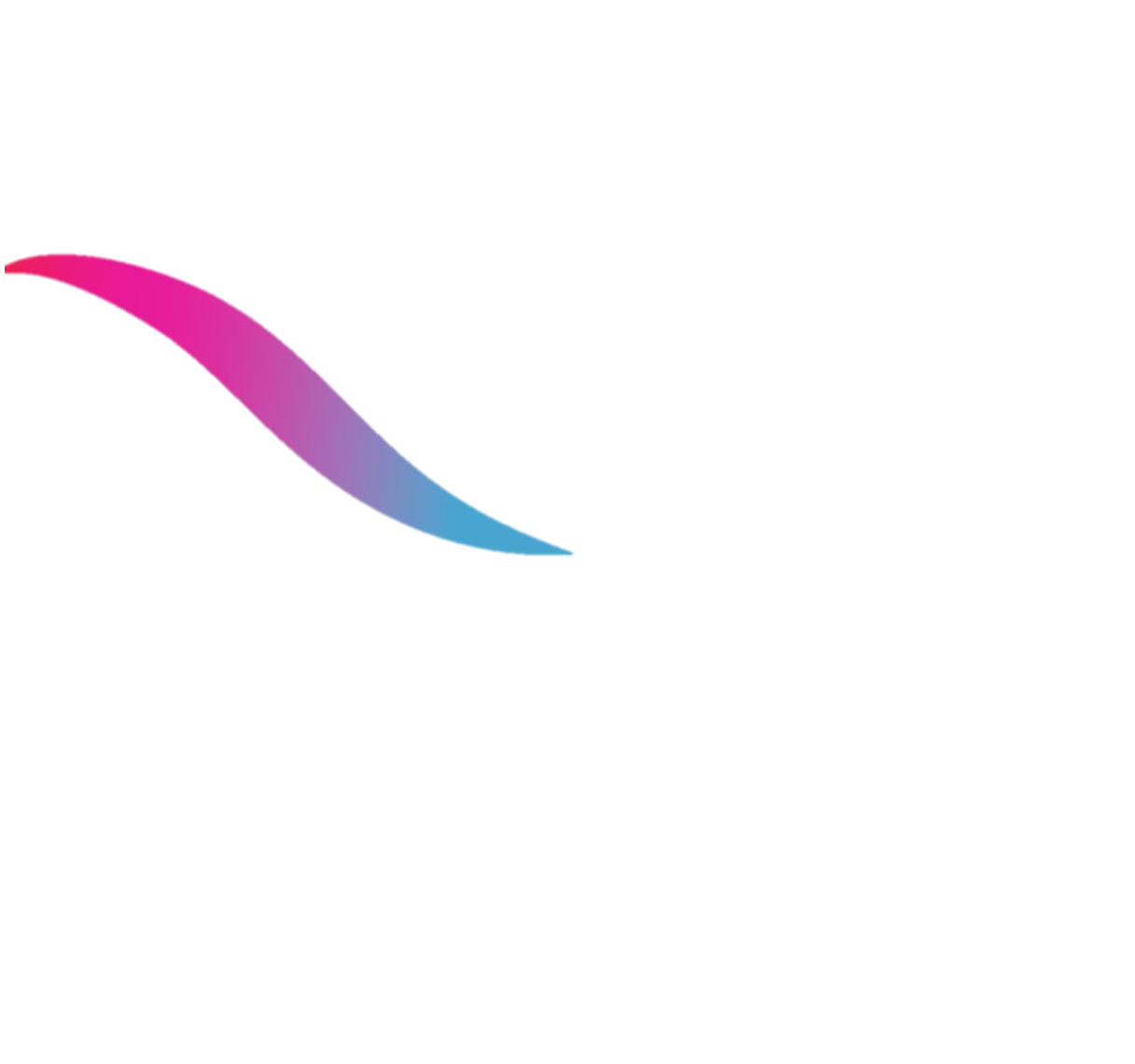 23-25
Title: Times New Roman 36, Bold, at center 
Full Name,a Full Nameb and Full Name*
Author list: Times New Roman  32,  bold. Underline presenter of  the article
aDepartment of --------, Faculty of --------, University name, City, Country
bDepartment of --------, Faculty of --------, University name, City, Country
* E-mail: example@example.com (Times New Roman size; 28 and italic, central)
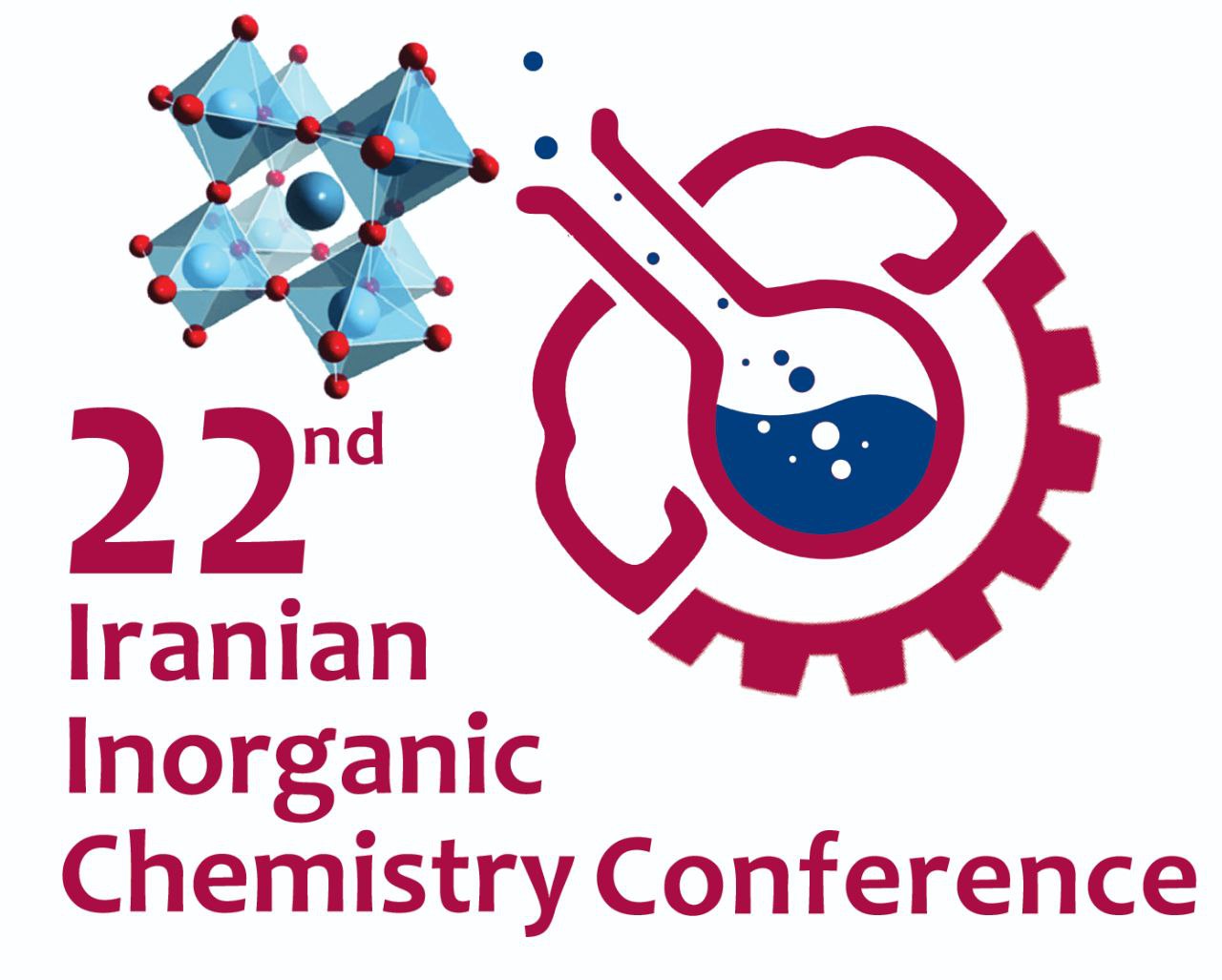 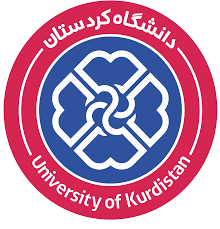 Introduction
Add Text here........
Experimental
Conclusion
Add Text here........
Add Text here........
Results
Add Text here........
References
Add Text here........